Empires and Kingdoms: Achievements
Abbasid and Umayyad
Ruled over the Middle East and Northern part of Africa
Islamic Golden Age
Developed Algebra
Calligraphy 
Mosques
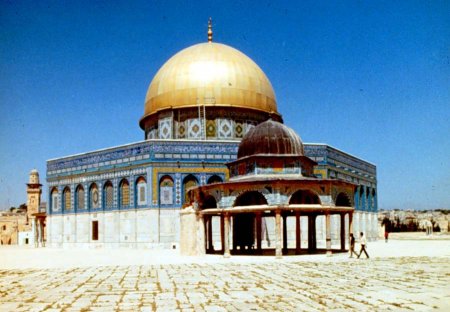 Ghana, Mali and Songhai
Part of the West African Gold for Salt Trade Kingdoms
Cultural Diffusion spread on trade routes
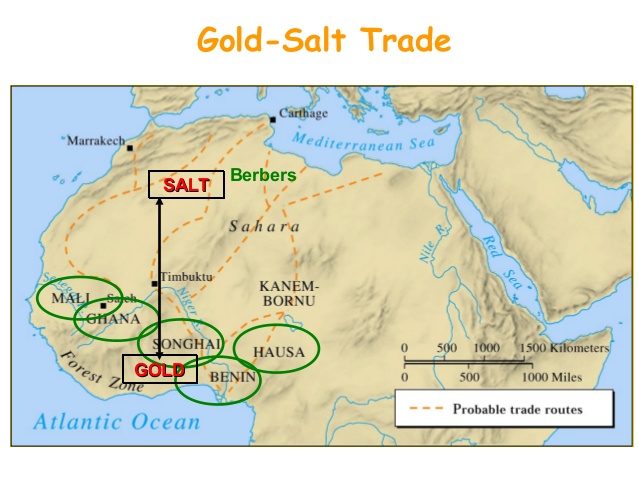 Inca Empire
Developed Road systems to increase trade through mountain region
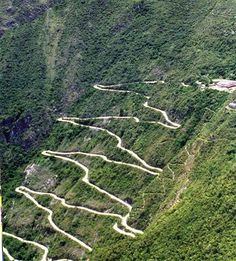 Ottoman Turks
Blended Byzantine and Muslim Cultures in social life, architecture and government

Suleiman the Magnificent ruled during the Golden Age of Islam, improve system of law and modernized the army
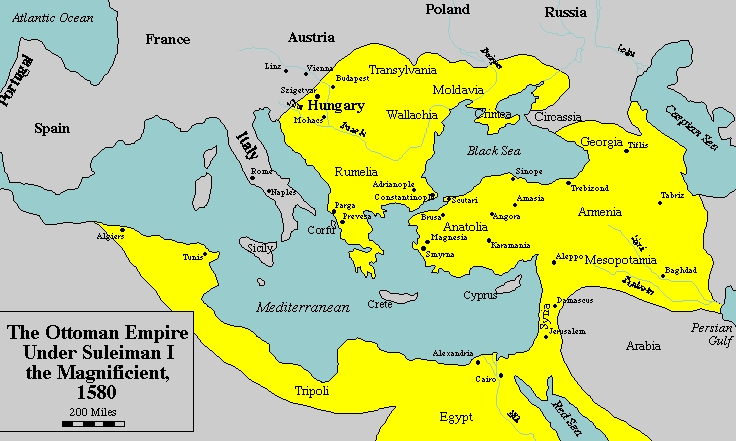 Tang/Song Dynasty
Ruling Family in China
Revised the Civil Service Exam for Government Jobs
Society based on duty, rank and social behavior
Increased trade
Experts in making porcelain, shiny hard pottery
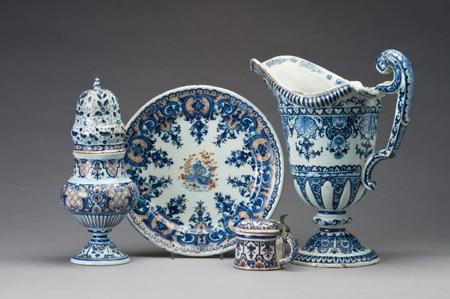 Gupta Empire
Located in India
Concept of Zero
Decimal System
Arabic Numerals
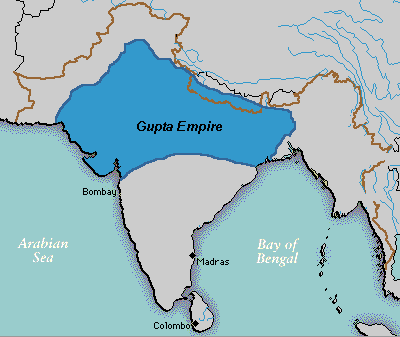 Mongols
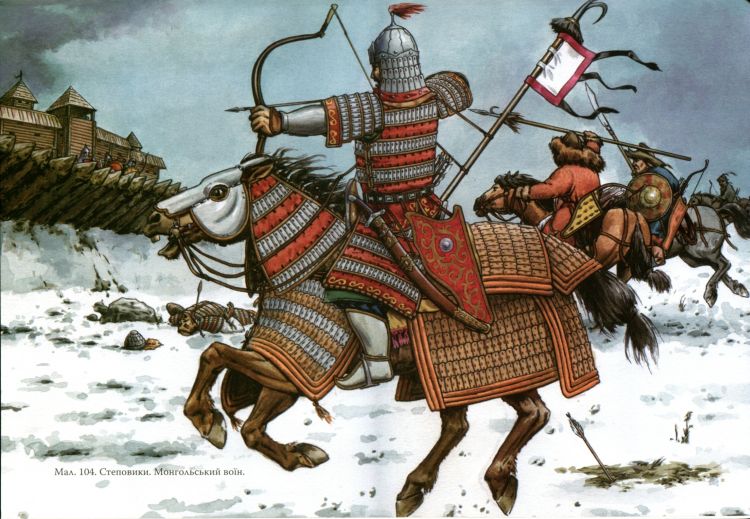 Lead by Genghis Khan
Pax Mongolia, period of peace and prosperity
Protected the Silk Road which linked trade from Asia to Europe
Tolerant of other cultures that they conquered
Invention of the stirrup so they can stand and shot bow and arrow while on horses
Psychological Warfare
Ming Dynasty
Restablished Chinese Rule after Mongols ruling China
Civil Service restored
Zheng He helped increase trade
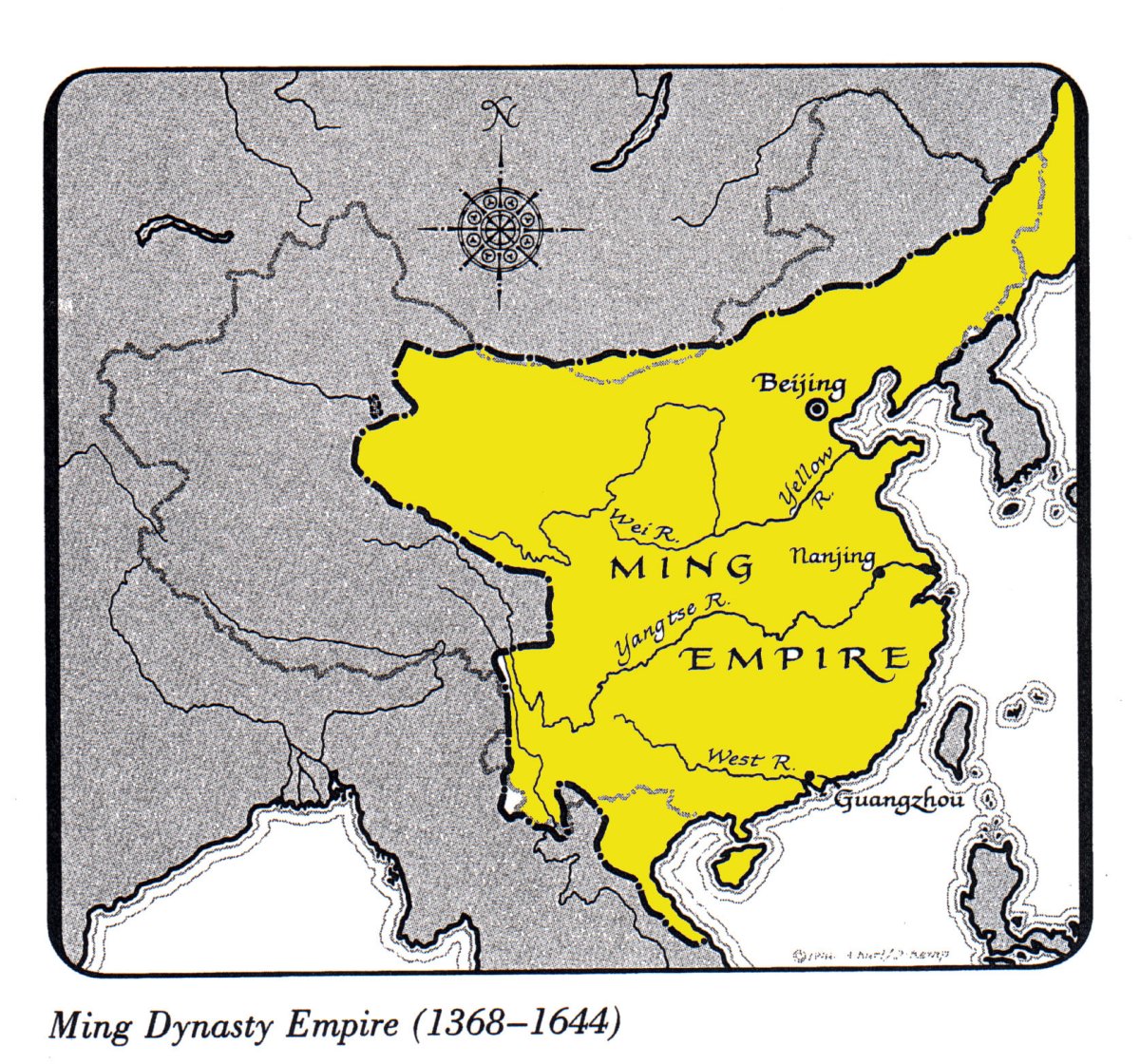 Geography and Ancient India
Indus River Valley in modern day Pakistan
Remains of first planned cities (Harappa-Mohenjo Daro)
River Valley Civilizations
3 of 14
Nile River in Egypt- Cities rose from farming settlements in the river valley
The earliest cities uncovered so far lie in the valley between the Tigris and Euphrates Rivers (c. 3500 B.C.) in present-day Iraq. 
Cities also arose in the Indus River valley (c. 2500 B.C.) in India. 
The first urban communities in China appeared in the Huang He valley               (c. 1500 B.C.).
Geography and Ancient Egypt
Nile River was center of Egyptian life.
Flooding of Nile brought fertile soil
Irrigation, trade, travel
Polytheistic Religion, belief in more than one god
Hieroglyphics- writing system
Geography and Sumer (Fertile Crescent, Mesopotamia)
Architecture: ziggurats- stepped temples 
Cuneiform: written language
Code of Hammurabi: law code based on principle of “an eye for an eye”
Land in between the Tigris and
Eurphrates River
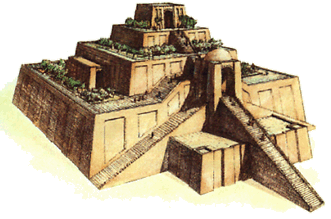 Geography and China
Dynasties ruled by emperors governed China for over 3000 years
Huang He River, “River of Sorrows”, because it floods at different times which causes deatha nd destruction
Mandate of Heaven- the right to rule given to the dynasty by the Gods
Dynastic Cycle- rise and fall of dynasties based on the Mandate of Heaven
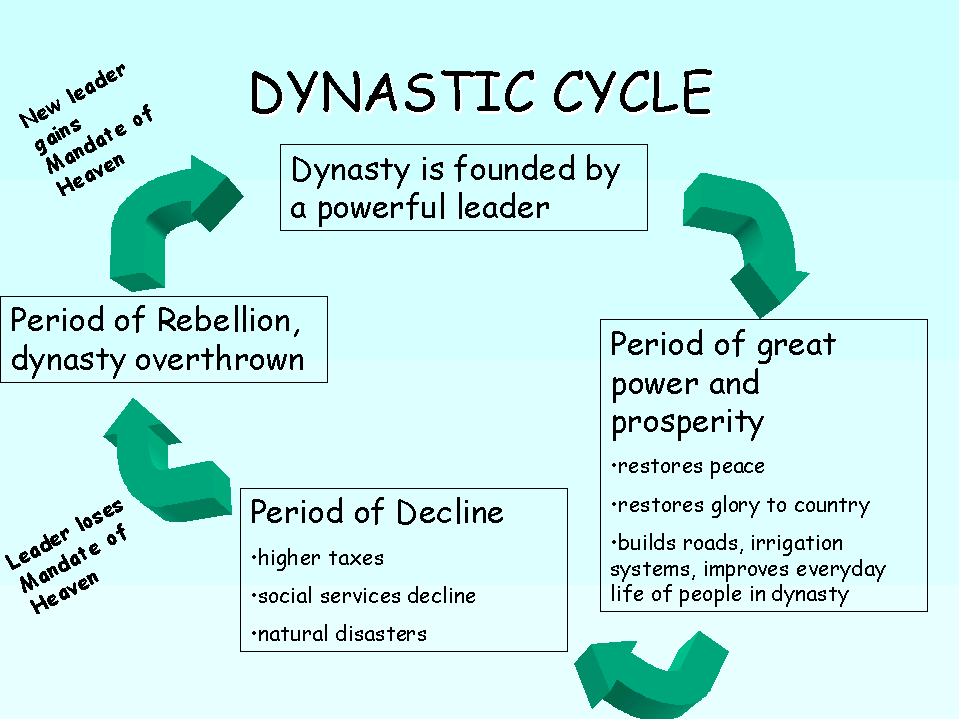 Key Achievements during Greece's Golden Age
Democracy
Art
Architecture
Philosophy
Theater
History
Math
Medicine
Early Roman Government
Republic- indirect democracy
government officials are elected to represent the people
Executive

Called the Consul

Enacted and enforced laws
2 branches
Legislative

Called the Senate

Made laws